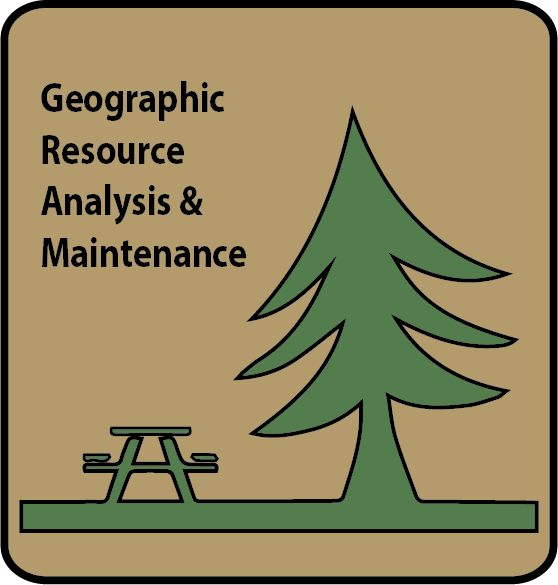 Proposal for Geodatabase on 5 Mile Dam Soccer Complex
Daniel Cohen – Project Manager
Samuel Boesch – Assistant Manager
Mathew Riggan – GIS Consultant
Summary
The Soccer Complex needs a database.
The City of San Marcos needs a method.
We will create and provide all solutions.
Purpose
-The project needs a digital 	database with a focus on 	collecting GPS and attribute data 	for requested features.
GIS Information and Mapping in Austin (Hardy,2015)

-It also needs a methodology for collecting features which can be used for future city projects and modeling the layout geospatially.
High-Tech Advance Make Smarter City Parks (Stephens,2015)
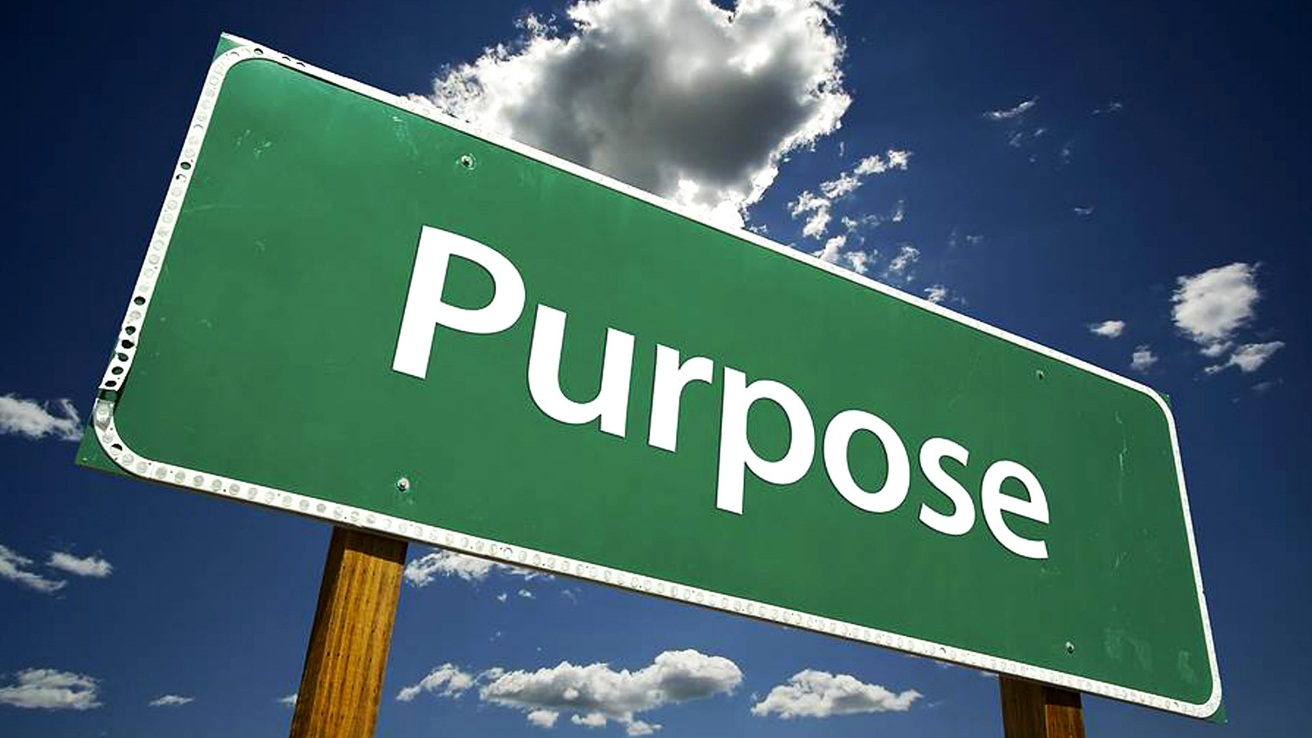 Objectives 1 and 2
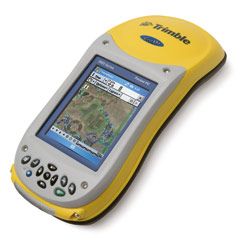 1) Collect GPS and attribute data for all requested features.
2) Establish a data collection methodology.

 Field to computer
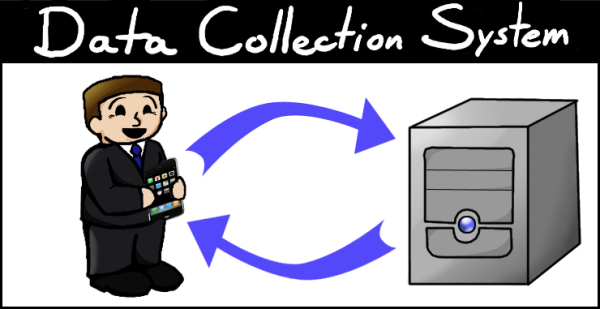 Objectives 3 and 4
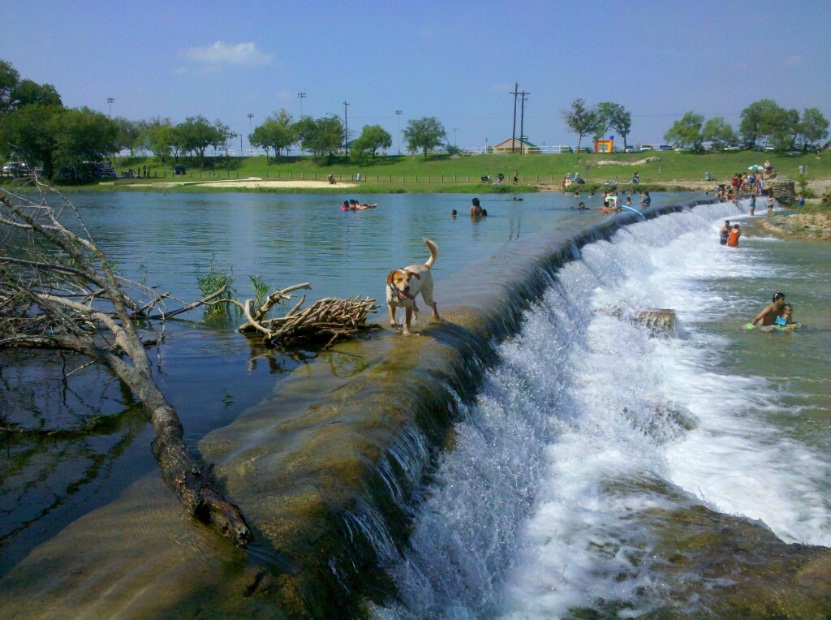 Create a geodatabase file for the Five Mile Dam Soccer Complex

Model the Layout of the Soccer Complex
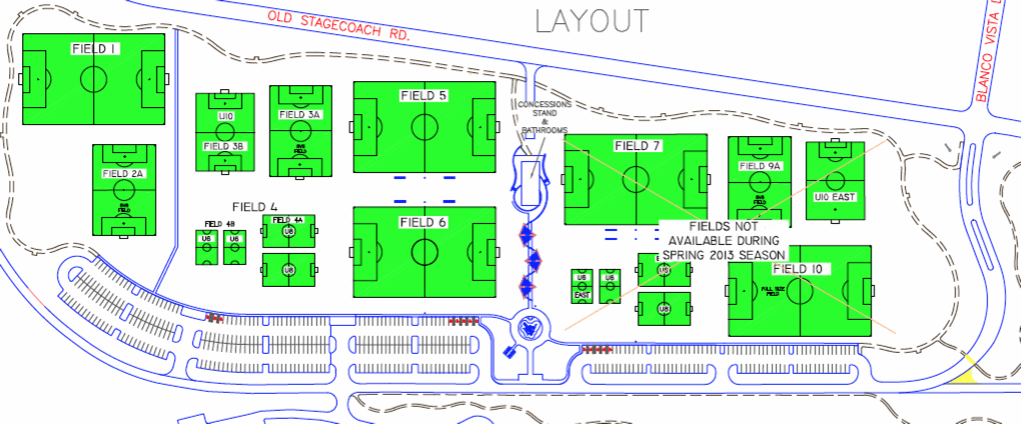 Data Dictionary
Data Dictionary
The table was created for the Trimble GPS unit to use when gathering points at the complex.
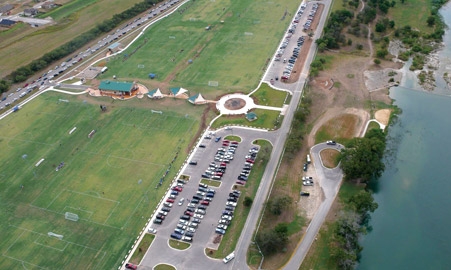 Methodology - GPS
The collection of requested data points are within 1 meter accuracy
	-Multiple points (up to 50) are taken for each feature to help ensure precise accuracy. 

The GPS points help make the map
	-Submeter Accuracy
	-Important for finding sprinkler heads
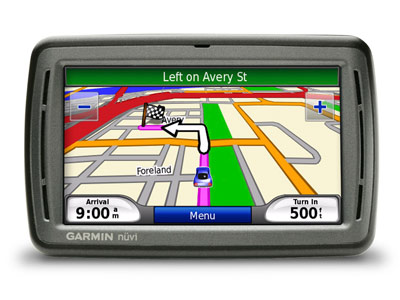 Methodology – Future Guidelines
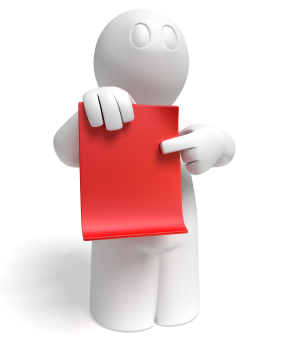 The methodology used to gather geodatabase points can be used for future parks which the city of San Marcos can use
Methodology - Efficiency
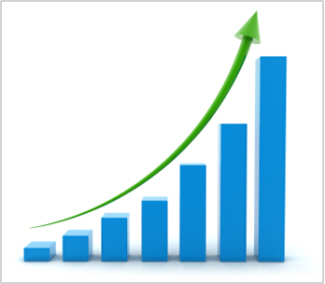 The usage of a geodatabase enables efficiency when maintaining the soccer complex features
This allows for time conservation when working, which saves both time and money.
Budget
Map
Will include of reference map of Five Mile Dam Soccer Complex.
-all amenities
-detailed/ well organized
-Will serve as a visual reference of the complex
Budget
Budget
The budget consists of payment to each individual based upon their pay grade.

Our proposed budget is projected to cost less than $10,000.
Time Table
Final Deliverables & Implications
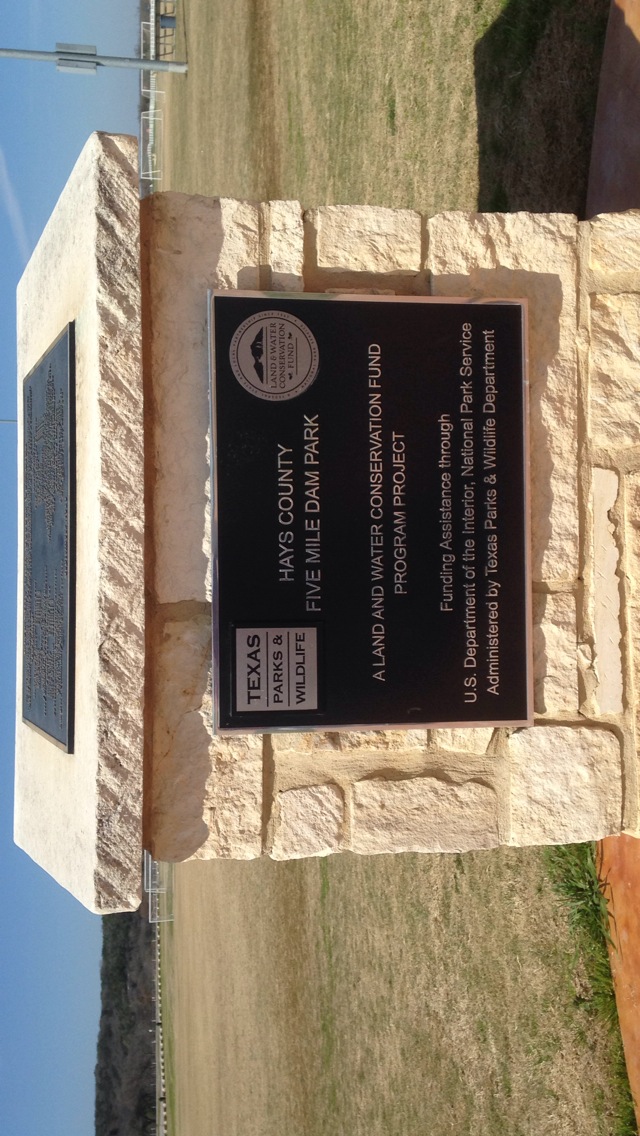 Final Deliverables
-Geodatabase
-Reference Map
-Scientific Method
Implications
-Provide the city of San Marcos with an easily updateable, visual model.
-Five Mile Dam’s many amenities as well as the attributes of each of these amenities.
-Ensure that maintenance of the complex is carried out at the highest level of efficiency.
Conclusion
When we have completed this project the City of San Marcos will be better equipped to maintain the Five Mile Dam Soccer Complex’s original functionality and aesthetic beauty for decades to come. 
    G.R.A.M.
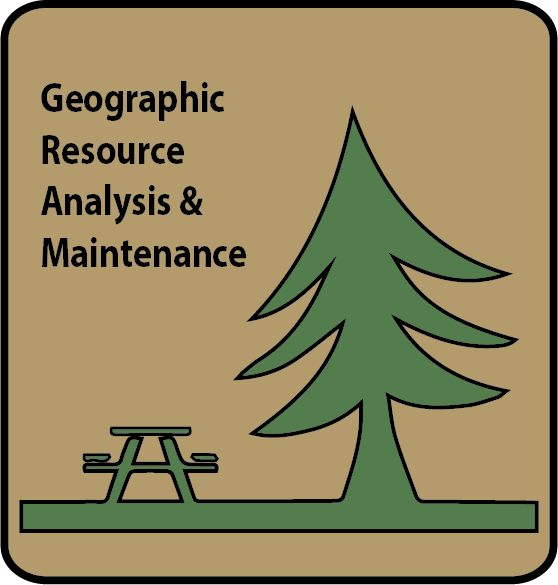